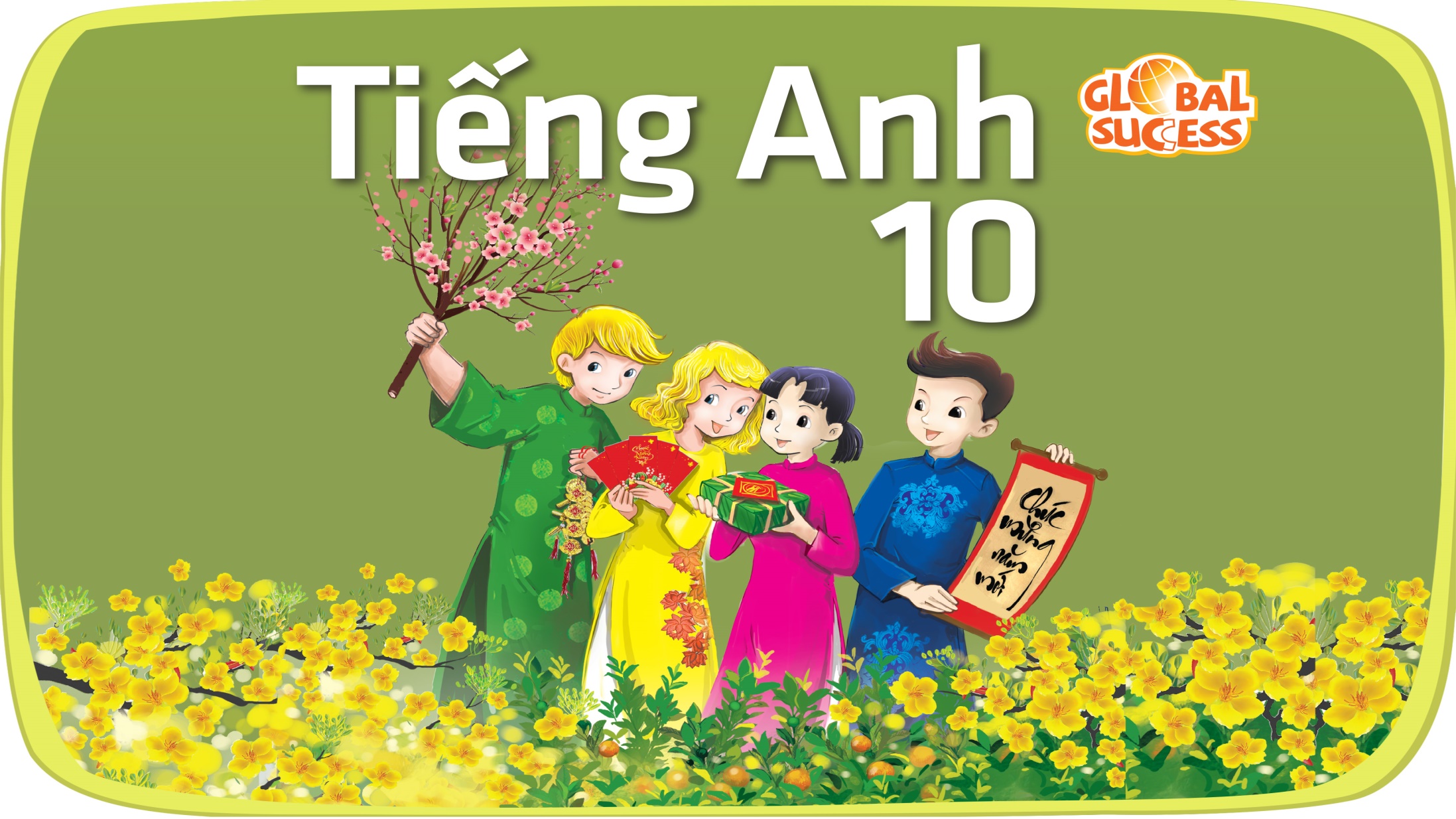 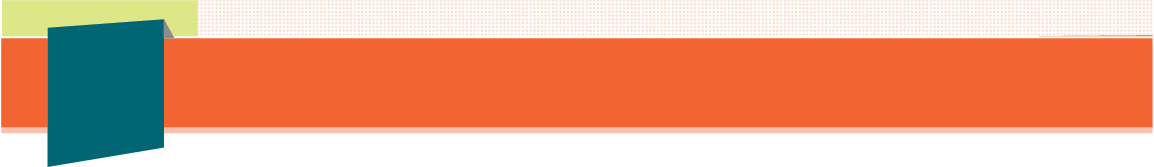 1
Unit
8
FAMILY LIFE
Unit
NEW WAYS  TO LEARN
LISTENING
LESSON 5
Blended learning
Unit
1
1
FAMILY LIFE
Family Life
Unit
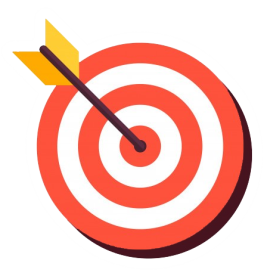 OBJECTIVES
Knowledge
- Gain an overview about the topic Blended-learning class
- Expand vocabulary of the topic blended learning and talk about it. 
- Listen for main idea and specific information in the task Chart completion and answering questions
2. Skills
- Develop listening skills 
- Be collaborative and supportive in pair work and teamwork
3. Attitude
- Familiarize with blended-learning class 
- Develop self-study skills
LISTENING
LESSON 5
GETTING STARTED
WARM-UP
Video Watching
PRE-LISTENING
Guess the words
Task 1: Tick what you often do to prepare before a new lesson.
Task 2: Listen and answer the questions.
Reorder the steps.
Task 3: Listen and complete the flow chart with no more than TWO words.
WHILE-LISTENING
POST-LISTENING
Discussion: Compare Blended learning and Traditional learning
Task 4: Discuss the questions.
Wrap-up
Homework
CONSOLIDATION
LISTENING
LESSON 5
GETTING STARTED
WARM-UP
Video Watching
LISTENING
LESSON 5
GETTING STARTED
Unit
*WARM-UP: Video Watching
https://www.youtube.com/watch?v=-bwhR1ZKGRE
LISTENING
LESSON 5
GETTING STARTED
Unit
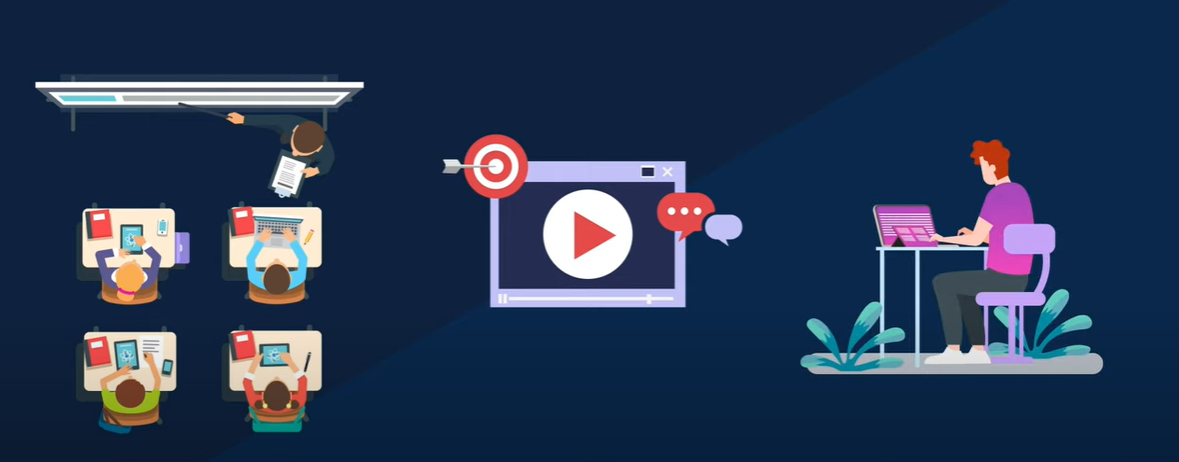 face-to face
 learning activities
digital learning objects
independent study time
LISTENING
LESSON 5
GETTING STARTED
WARM-UP
Video Watching
PRE-LISTENING
Guess the words
Task 1: Tick what you often do to prepare before a new lesson.
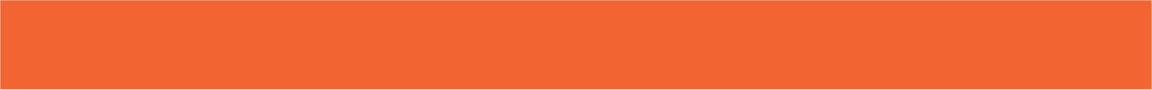 PRE-LISTENING
Vocabulary game: GUESS THE WORDS
- raise your hand
- say the word(s) out loud
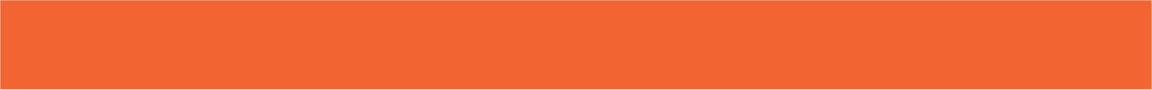 PRE-LISTENING
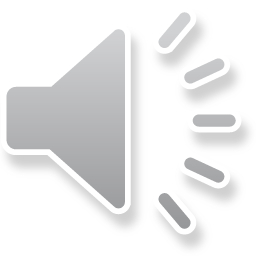 upload
1. You can............ your own videos on YouTube.
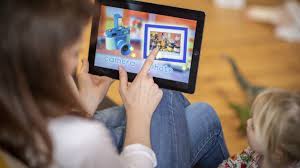 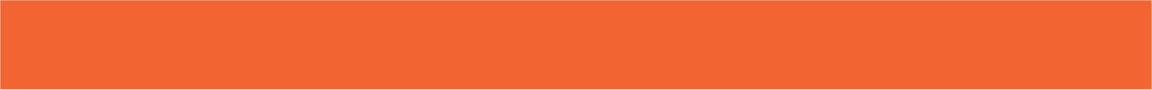 PRE-LISTENING
2. Another word for ONLINE CLASS?
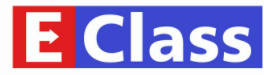 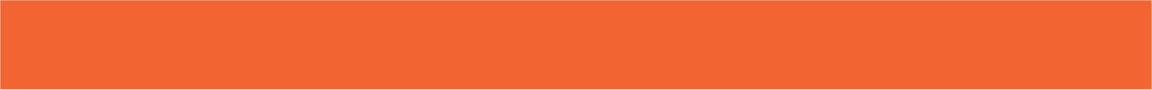 PRE-LISTENING
3. What is it?
A folder
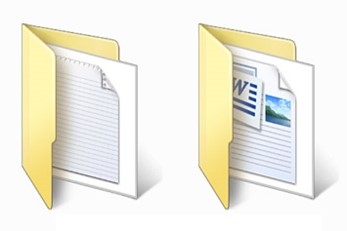 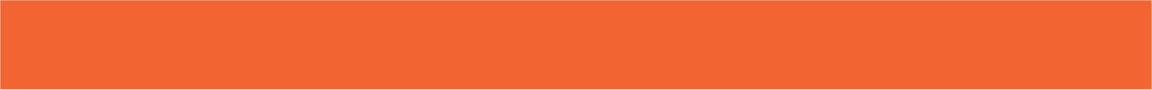 PRE-LISTENING
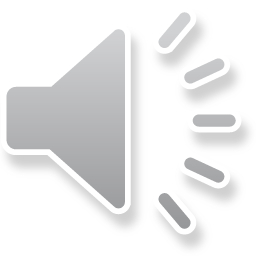 4. What is he doing?
Taking notes/ take notes
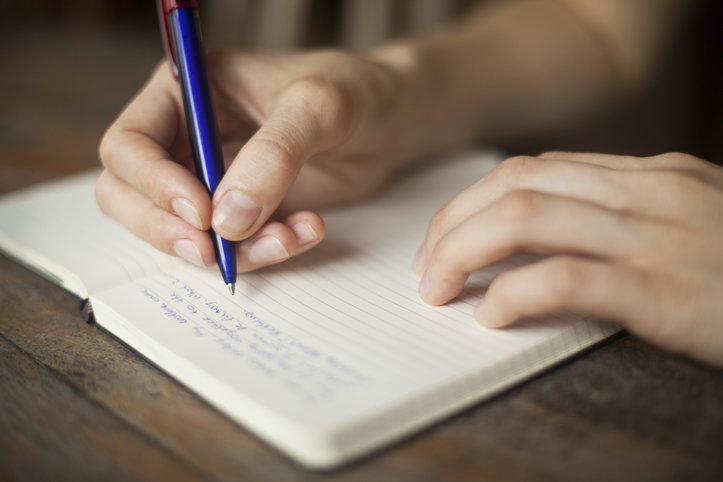 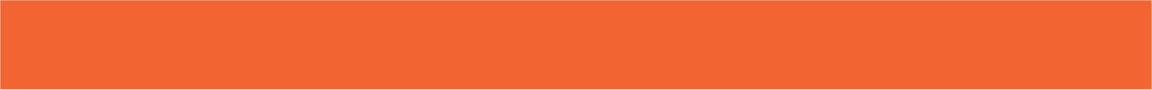 PRE-LISTENING
5. What does the picture describe?
population growth
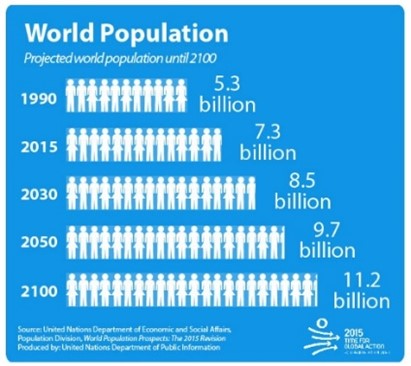 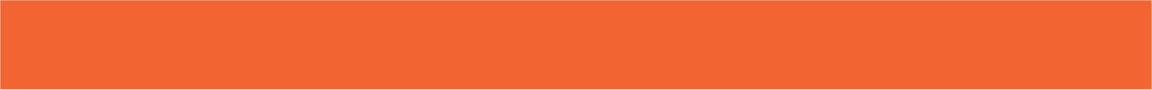 PRE-LISTENING
6. To _ _ _  _ _ to your email, you need to type in your account and password.
log   in
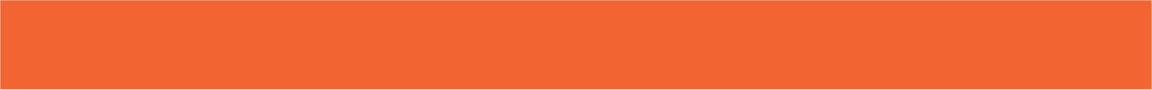 PRE-LISTENING
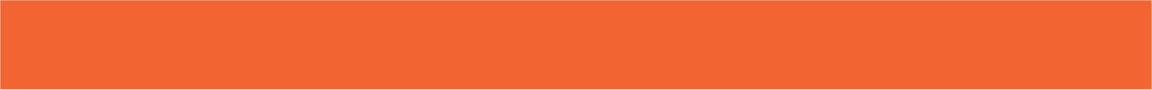 PRE-LISTENING
1
Work in pairs. Tick   what you often do to prepare before a new lesson.
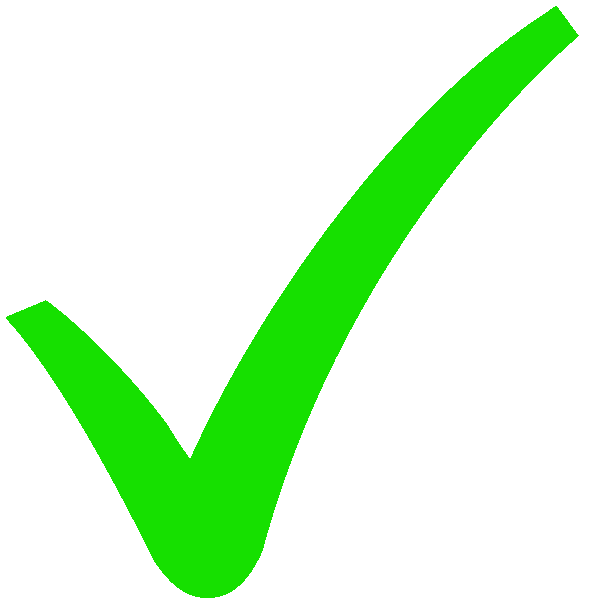 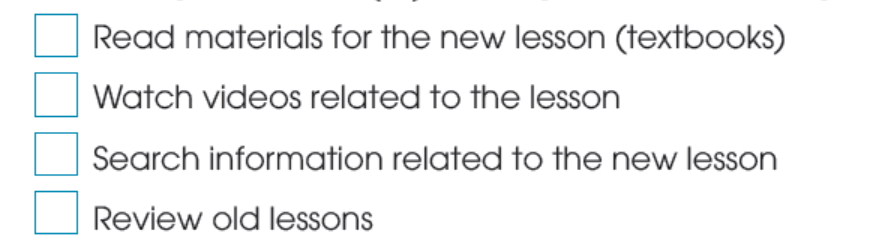 LISTENING
LESSON 5
GETTING STARTED
WARM-UP
Video Watching
PRE-LISTENING
Guess the words
Task 1: Tick what you often do to prepare before a new lesson.
Task 2: Listen and answer the questions.
Reorder the steps.
Task 3: Listen and complete the flow chart with no more than TWO words.
WHILE-LISTENING
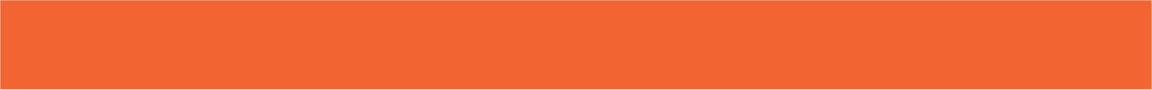 WHILE-LISTENING
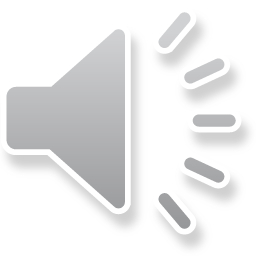 2
Listen to the first part of the conversation between a teacher and her students, then answer the following questions.
What is the teacher talking about?
What has she uploaded on Eclass?
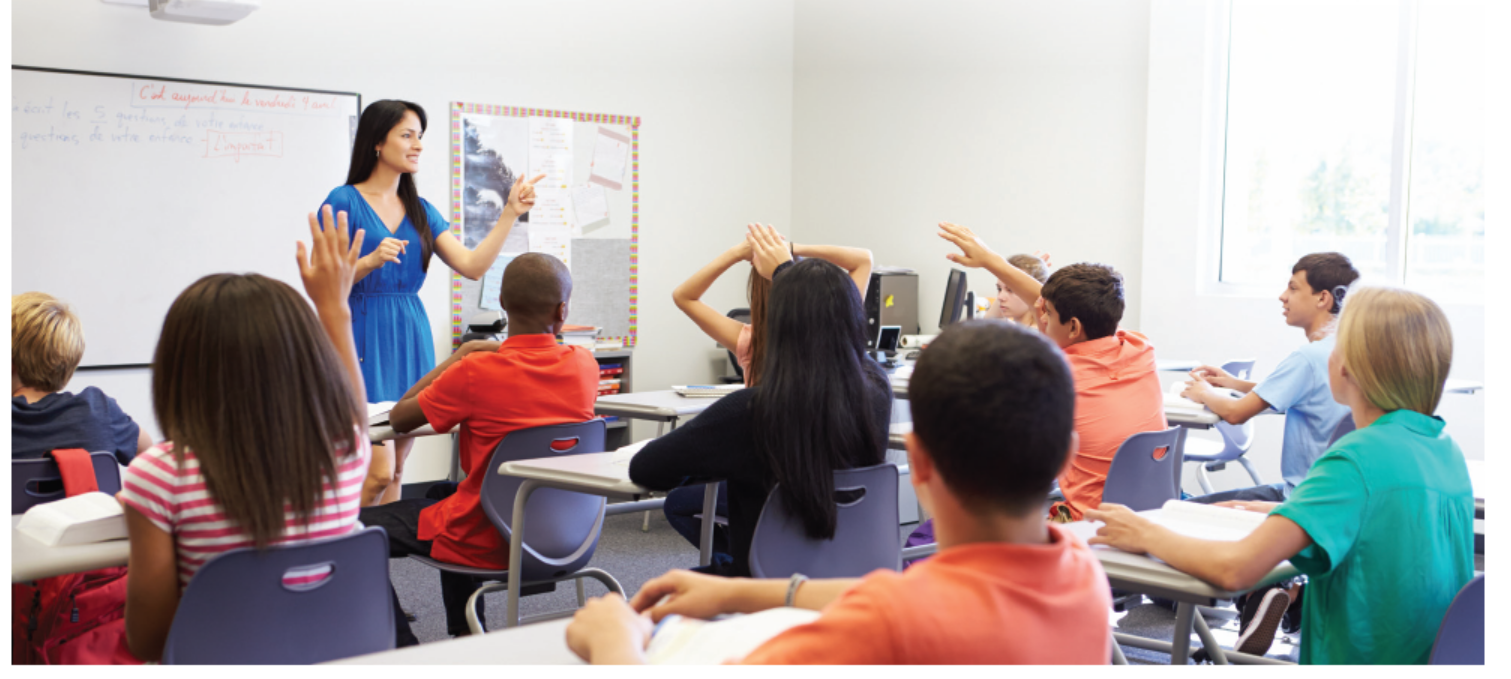 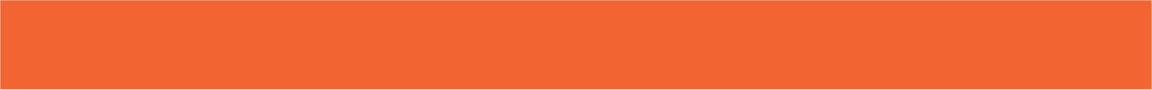 WHILE-LISTENING
2
Listen to the first part of the conversation between a teacher and her students and answer the following questions.
What is the teacher talking about?
What has she uploaded on the Eclass?
1. She is talking about the homework given to the class. 
2. She has uploaded materials and videos on Eclass.
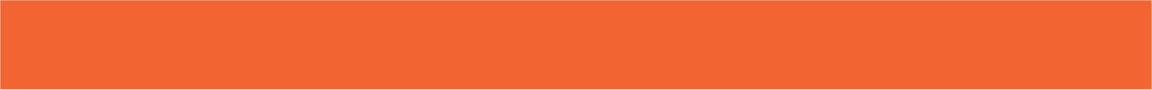 WHILE-LISTENING
1
Match FOUR steps to do “fill-in-the-blank” listening task:
4
STEP 1
STEP 3
STEP 2
STEP 4
.......???.........
.......???.........
......???........
......???........
c. Read the question carefully and underline key words (verbs, nouns, …..)
d. Listen, take notes
a. Decide what kind of information should be filled in the blank (noun, verb,….)
b. Predict answers
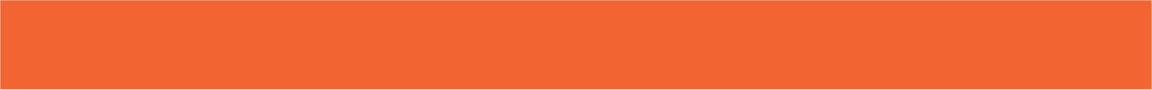 WHILE-LISTENING
4 steps to do “fill-in-the-blank” listening task
4
c. Read the question carefully and underline key words (verbs, nouns, …..)
a. Decide what kind of information should be filled in the blank (noun, verb,….)
b. Predict answers
d. Listen, take notes
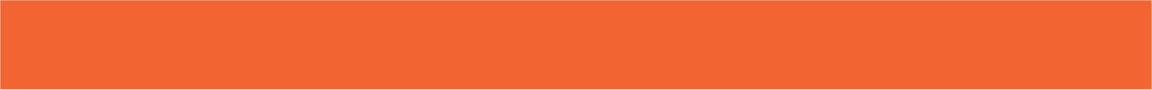 WHILE-LISTENING
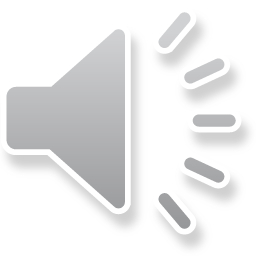 3
Listen to the second part of the conversation and complete the flow chart with no more than TWO words (starting from 0:12s )
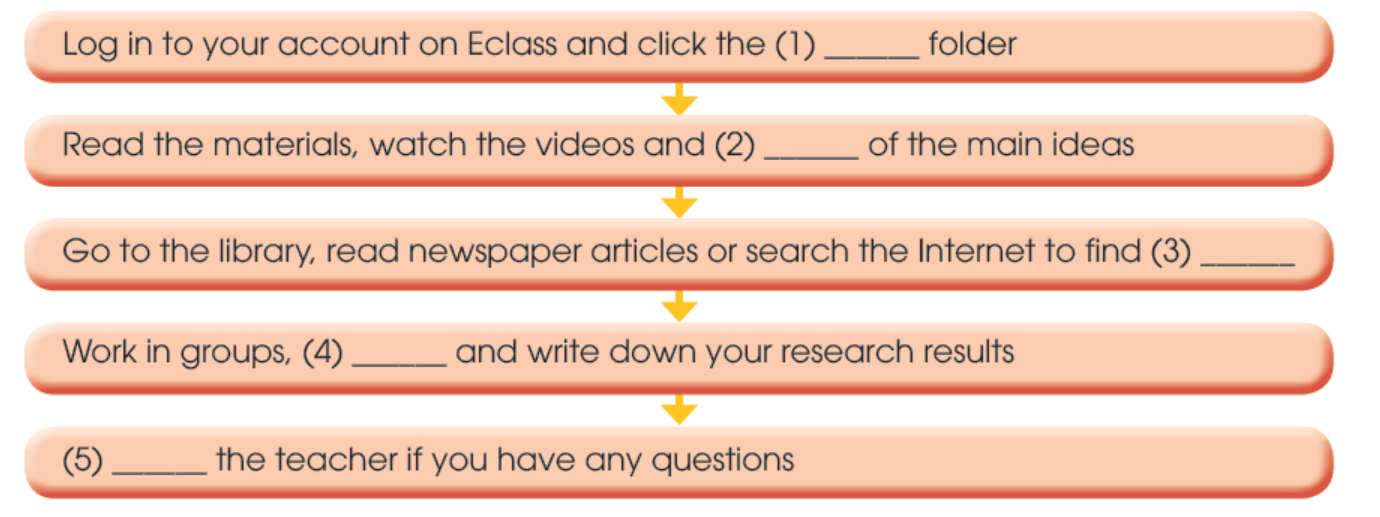 What type of word? (Noun/Verb/Adjective/Adverb)
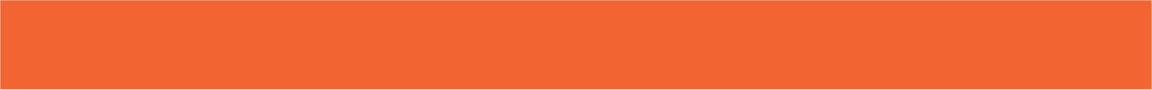 WHILE-LISTENING
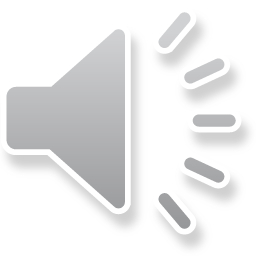 3
Listen to the second part of the conversation and complete the flow chart with no more than TWO words (starting from 0:12s )
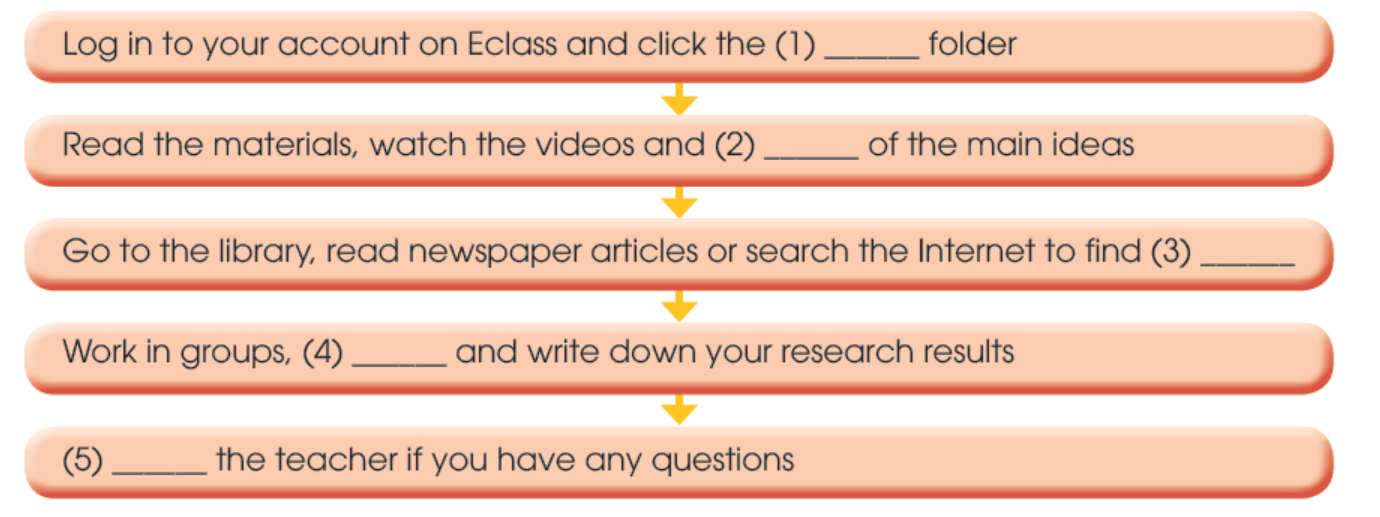 LISTENING
LESSON 5
GETTING STARTED
WARM-UP
Video Watching
PRE-LISTENING
Guess the words
Task 1: Tick what you often do to prepare before a new lesson.
Task 2: Listen and answer the questions.
Reorder the steps.
Task 3: Listen and complete the flow chart with no more than TWO words.
WHILE-LISTENING
POST-LISTENING
Discussion: Compare Blended learning and Traditional learning
Task 4: Discuss the questions.
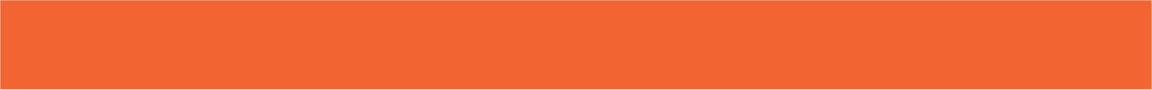 POST-LISTENING
DISCUSSION: Compare Blended Learning with Traditional Learning
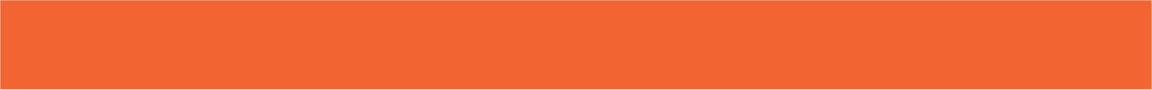 POST-LISTENING
DISCUSSION: Compare Blended Learning with Traditional Learning
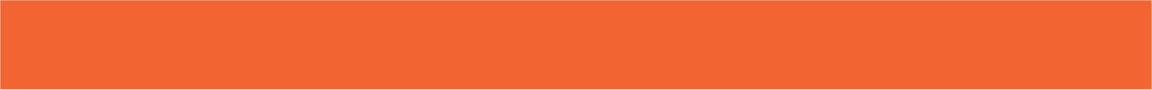 POST-LISTENING
4
Work in groups. Discuss the questions.
Which is more effective: blended or traditional learning? Why?
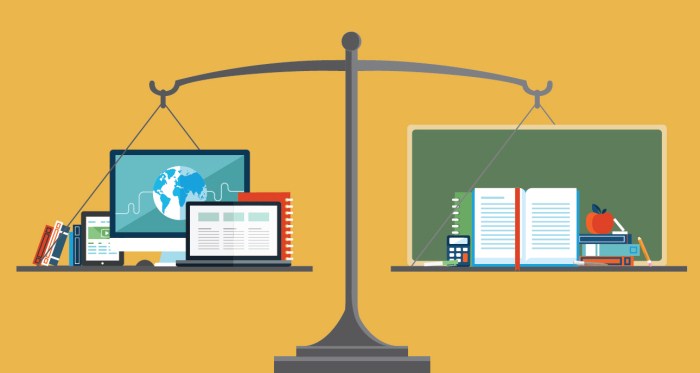 LISTENING
LESSON 5
GETTING STARTED
WARM-UP
Video Watching
PRE-LISTENING
Guess the words
Task 1: Tick what you often do to prepare before a new lesson.
Task 2: Listen and answer the questions.
Reorder the steps.
Task 3: Listen and complete the flow chart with no more than TWO words.
WHILE-LISTENING
POST-LISTENING
Discussion: Compare Blended learning and Traditional learning
Task 4: Discuss the questions.
Wrap-up
Homework
CONSOLIDATION
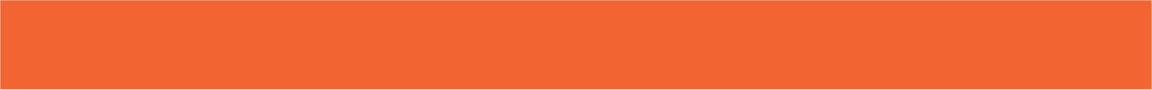 CONSOLIDATION
1
Wrap-up
What have we learnt today? 
- Learn language items: 
     + Words/phrases related to topic “Blended learning”
     + Listening for main idea and for specific information
- Be familiarized with blended learning and how  they are done in and out of class.
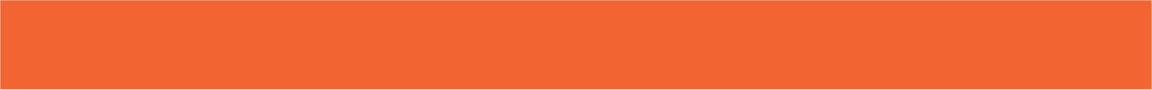 CONSOLIDATION
2
Homework
Do the exercises: Unit 8 - Lesson 3, Workbook.
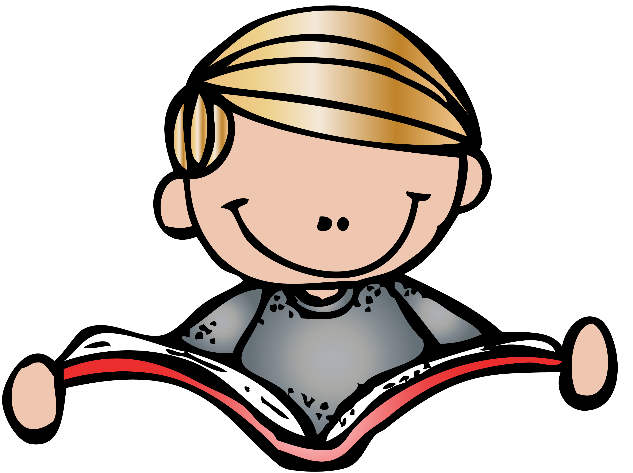 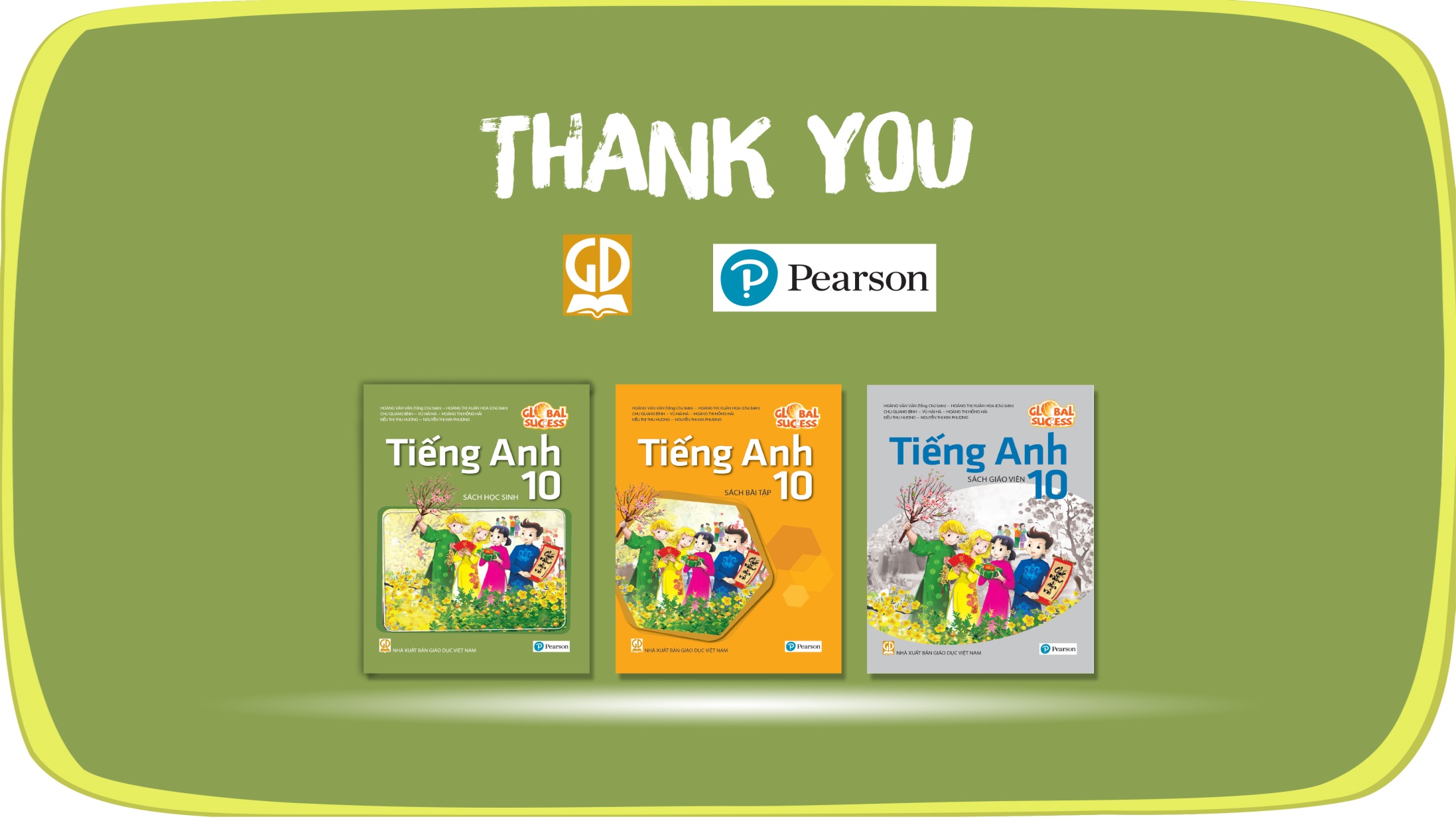 Website: sachmem.vn
Fanpage: facebook.com/sachmem.vn/